Las comparaciones
8.3
¿Cuál es mejor?
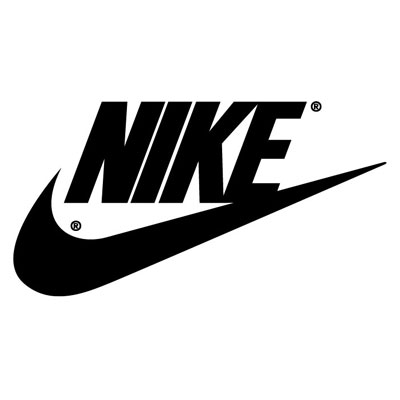 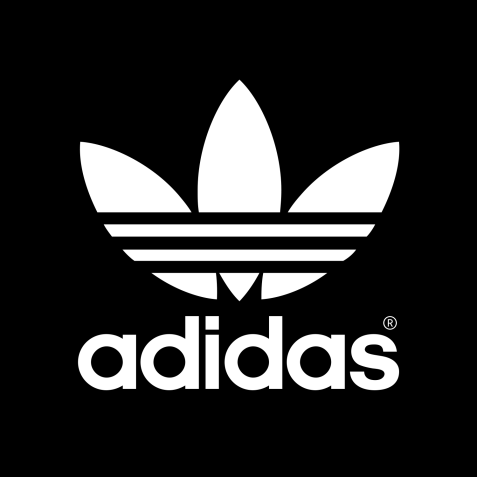 (Nike o Adidas) es mejor que (Nike o Adidas).
¿Quién es mayor?
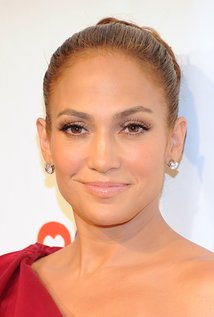 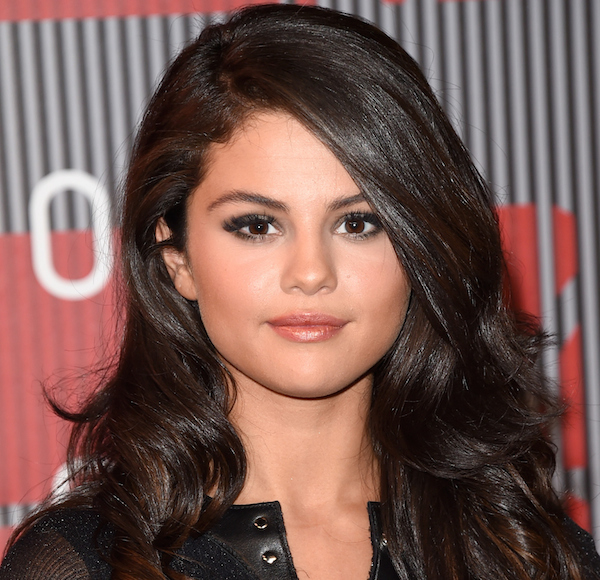 Jennifer Lopez es mayor que Selena Gomez.
¿Cuáles son más verdes?
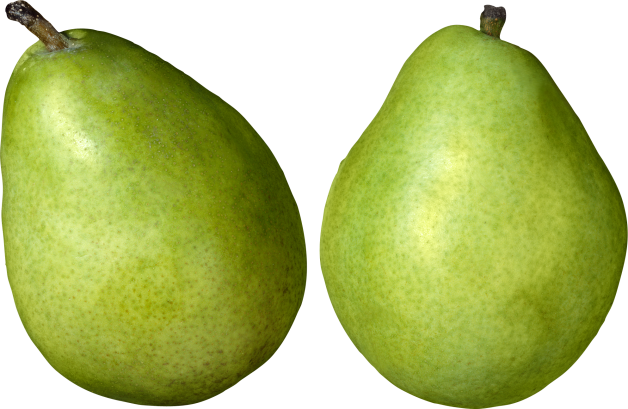 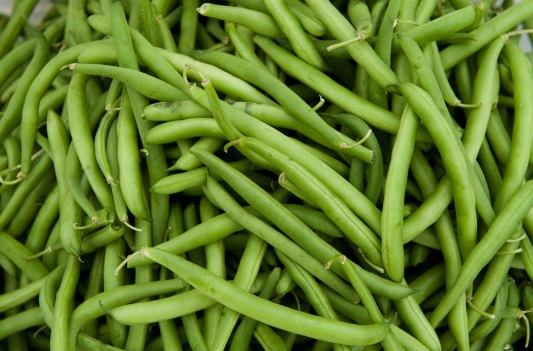 Las peras son tan verdes como los frijoles.
¿Qué equipo es peor?
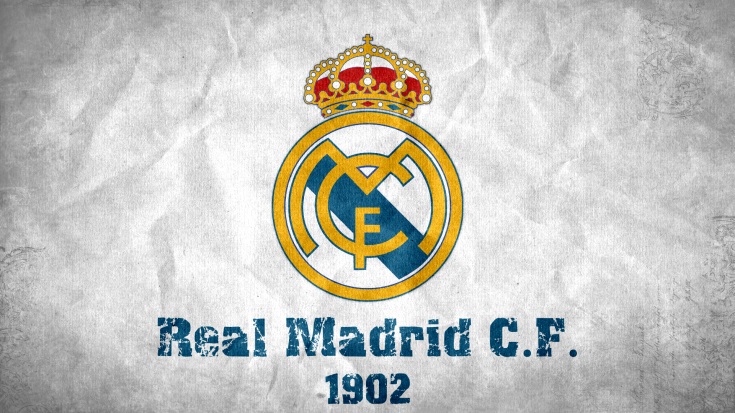 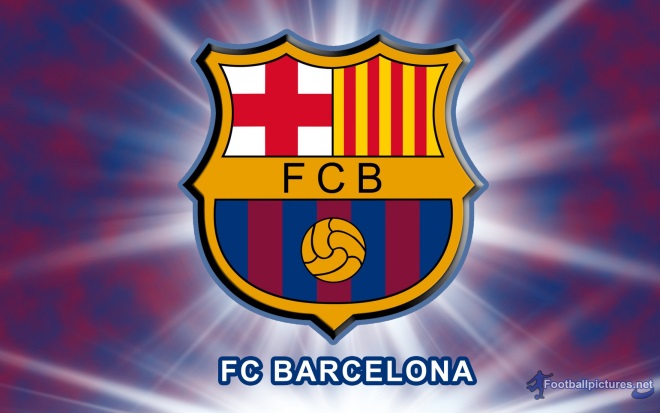 Barcelona es peor que Real Madrid.
¿De qué hay menos?
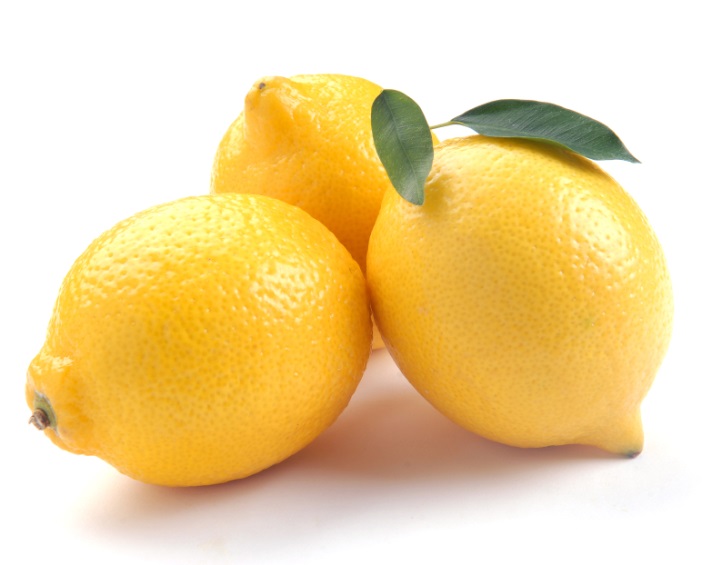 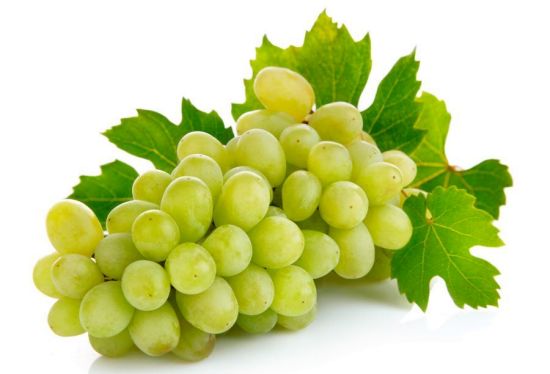 Hay menos limones que uvas.
¿Cuántas hay?
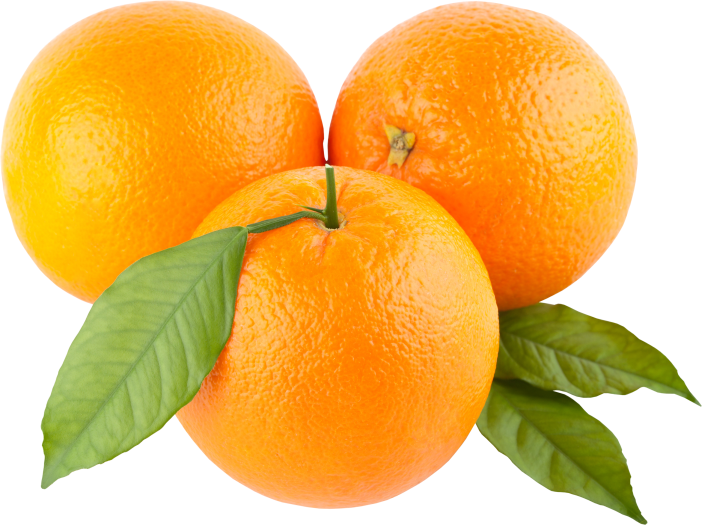 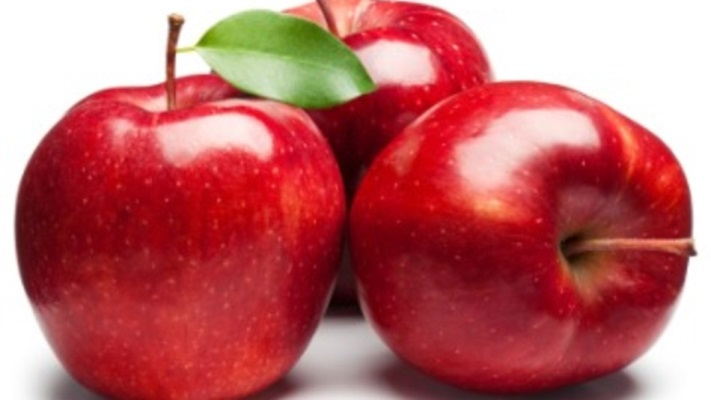 Hay tantas manzanas como naranjas.
¿Quiénes son menores?
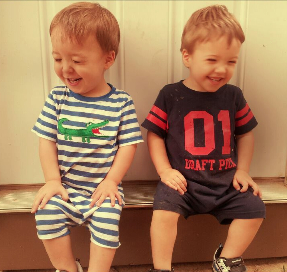 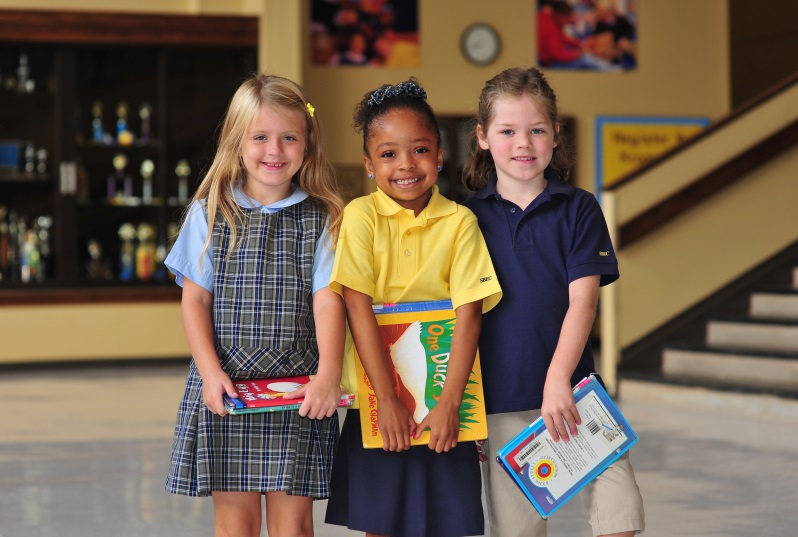 Los chicos son menores que las chicas.
¿De qué hay más?
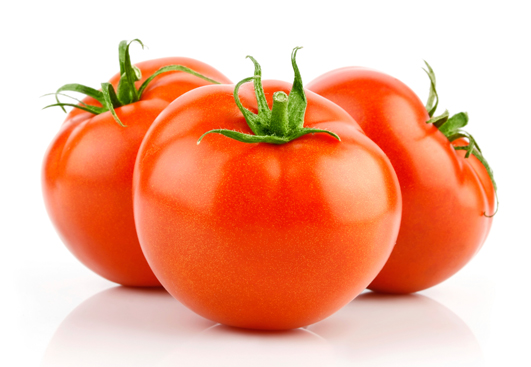 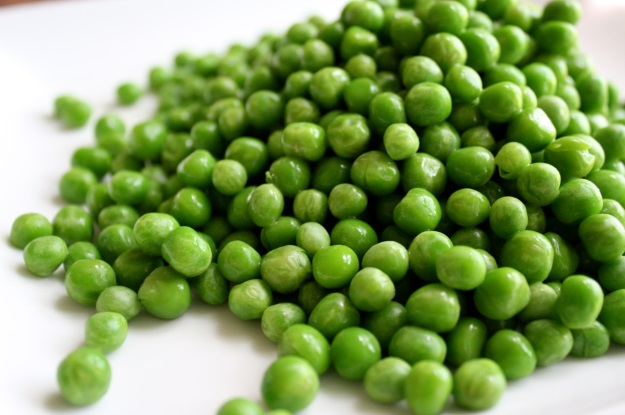 Hay más arvejas que tomates.